Vojtina ars poétikája
Arany János
Miért Vojtina nevében?
Vojtina Mátyás
Szlovák származású, a fővárosban tevékenykedő író
Egy híres újságíró inasa
Verseit kocsmákban adja elő
Irtózom a hasonló „költőktől”,  így csak a cím árulkodik róla, a versbe saját eszméimet foglaltam.
A kor eszméje
Eszményítő realizmus
A hazugság szükséges a költészethez, csak nem szabad, hogy nyakon csípjenek.
Nem szabad a valóságot egy az egyben ábrázolni
Egy jó alap szükséges
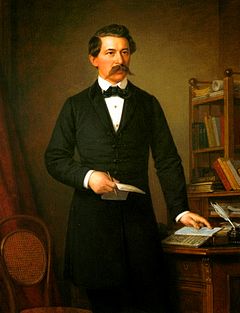 Példák
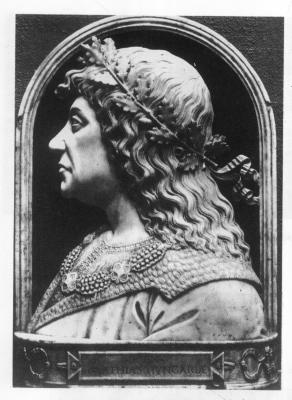 Mátyásról szóló valótlan mondák
Tiborc nem élt sohasem

	Bánk megöregett a feleségével
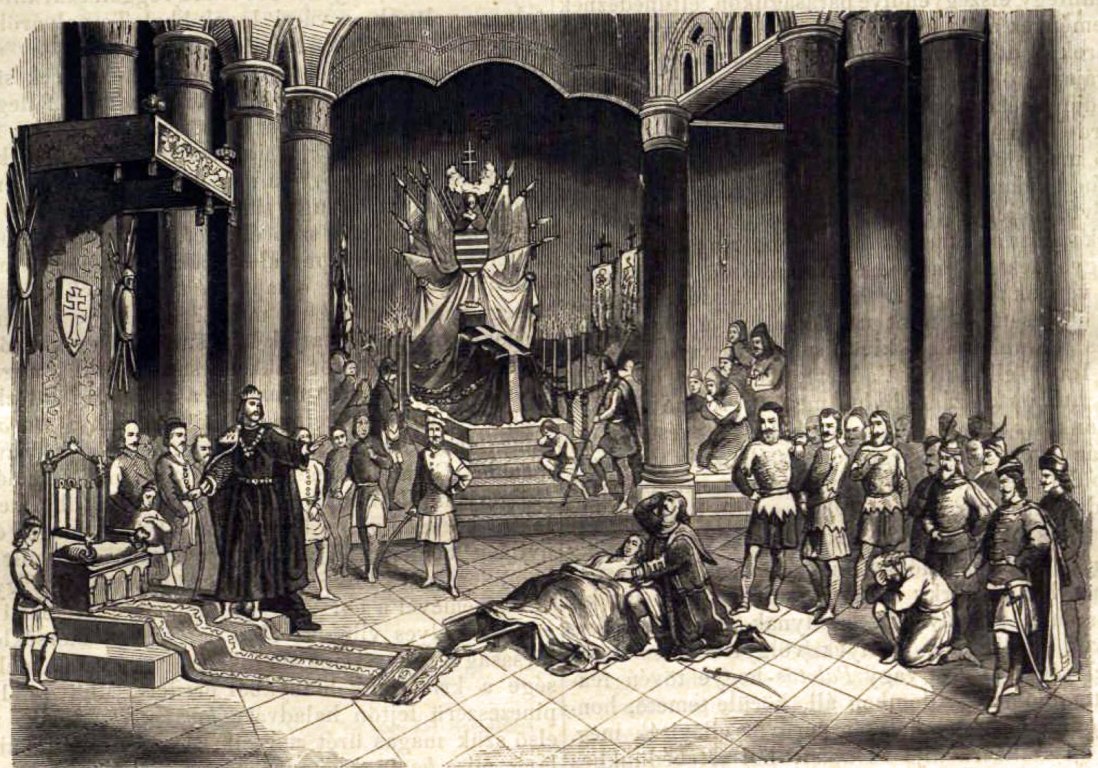